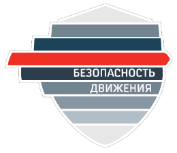 XX ВСЕРОССИЙСКАЯ НАУЧНО-ПРАКТИЧЕСКАЯ КОНФЕРЕНЦИЯ «БЕЗОПАСНОСТЬ ДВИЖЕНИЯ ПОЕЗДОВ»
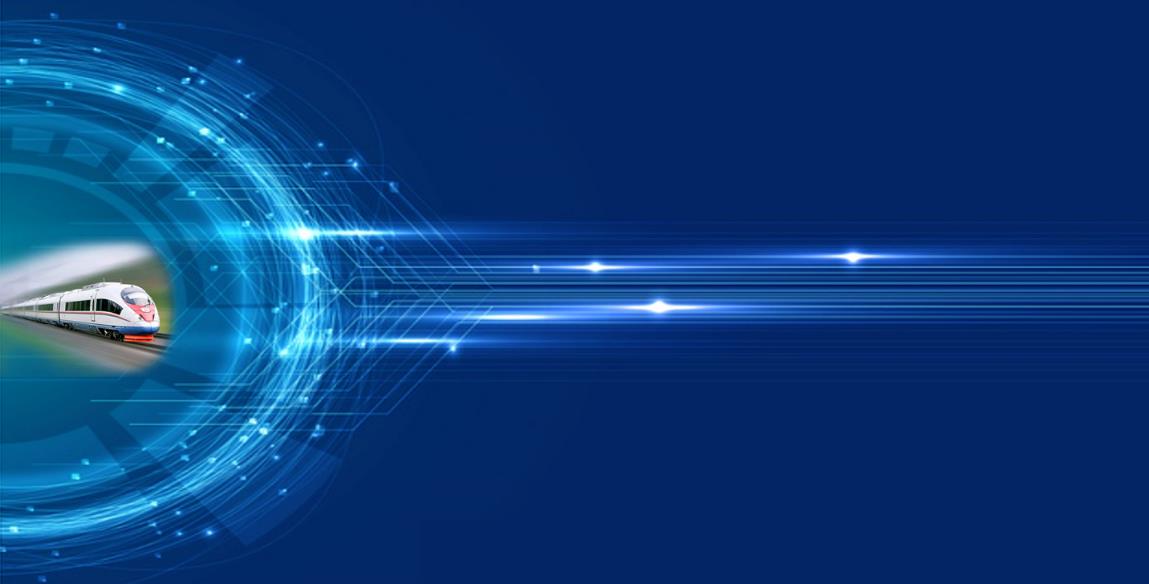 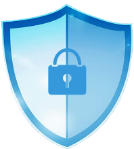 ЦИФРОВАЯ ТРАНСФОРМАЦИЯВ БЕЗОПАСНОСТИ ДВИЖЕНИЯ
КАК СТРАТЕГИЯ УСПЕХА И РАЗВИТИЯ ВОЗМОЖНОСТЕЙ
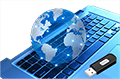 ОНЛАЙН ФОРМАТ
2020
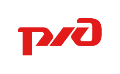 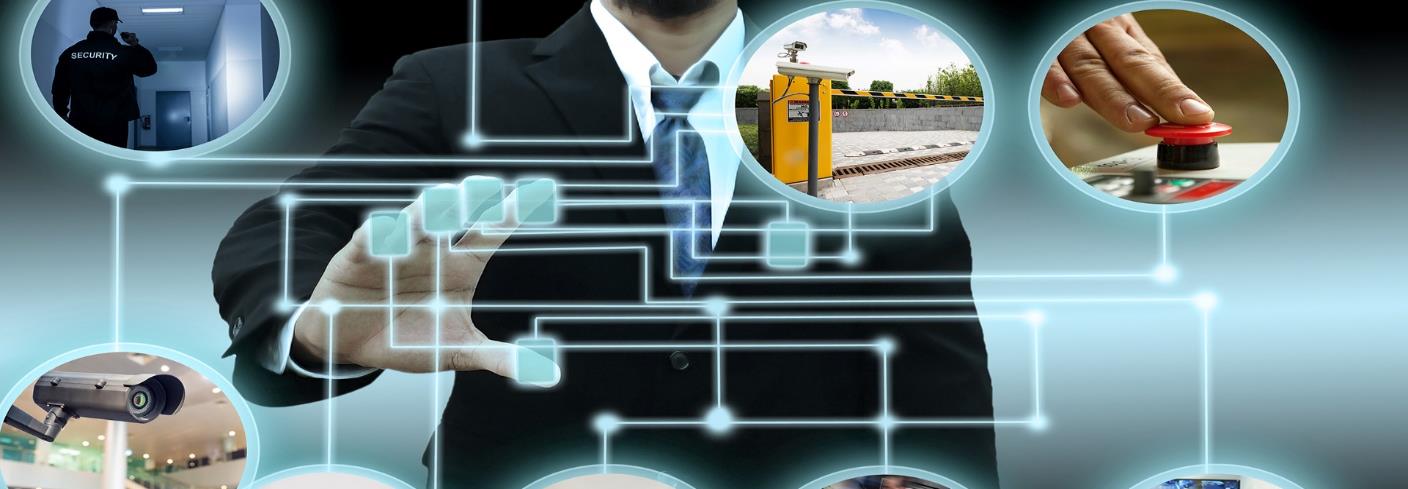 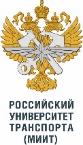 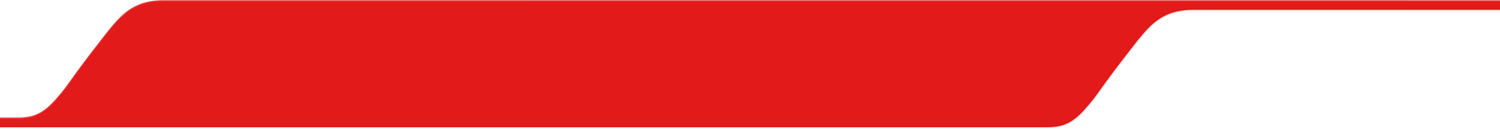 Развитие культуры безопасности в интеграции с цифровой культурой
Ефимова Ольга Владимировна
профессор РУТ (МИИТ)
Комарова Юлия Вячеславовна
ведущий инженер РУТ (МИИТ)
26 ноября 2020 г.
Экосистема организационной культуры
Культура 
управления
Культура взаимодействия с внешними клиентами
Культура взаимодействия внутри компании
стиль     управления,
методы  управления
клиентоориентированность компании,
удовлетворенность клиентов качеством обслуживания
согласованность действий между структурными подразделениями/ сотрудниками
Организационная 
культура
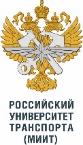 Культура 
труда
Культура 
безопасности
психофизические, санитарно-гигиенические социально-психологические условия труда, 
система социальной поддержки работников, 
материально-техническое обеспечение,
использование передовых методов труда
защита системы от риска возникновения опасных ситуаций,
приоритетность безопасности
Цифровая
культура
Культура безопасности
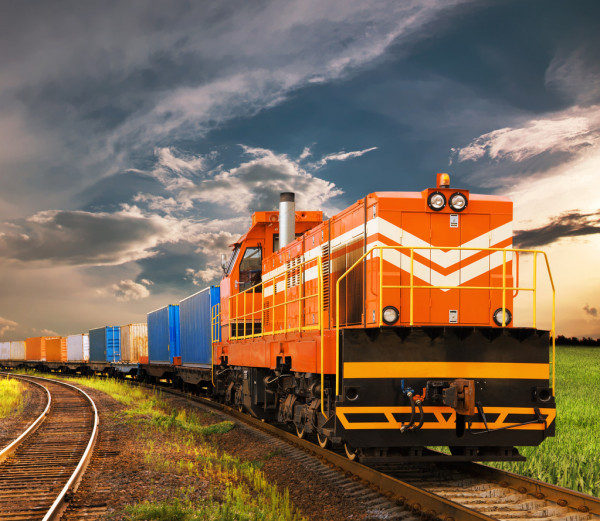 Культура безопасности – 

комплекс отношений, складывающихся в результате понимания работниками важности и ответственности в сфере обеспечения всех видов безопасности.
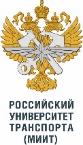 Система параметров для оценки уровня культуры безопасности
Оценка уровня зрелости культуры безопасности на основе экспертных оценок и методов анкетирования показала существенную субъективность и несопоставимость результатов оценки в различные периоды времени
Анкетирование
Интервьюирование
удельное количество случаев нарушения безопасности движения по дорогам на млн. поездо-км (уровень безопасности движения);
число случаев на 1000 работников, занятых на перевозках;
количество случаев, связанных с неисправностью пути, железнодорожного подвижного состава, устройств сигнализации, централизации, приходящееся на 1000 км эксплуатационной длины с учетом просроченного ремонта;
количество случаев отцепки вагона на млн. поездо-км;
количество случаев на расходы по перевозочным видам деятельности; 
травматизм на 1000 работников, занятых на перевозках.
Показатели компании
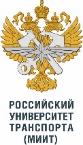 Данные систем внутреннего учета
Определение уровня зрелости культуры безопасности
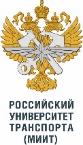 Шкала оценки уровня зрелости культуры безопасности
от 1 до 1,8 (включительно) - критический уровень;
от более чем 1,8 до 2,6 (включительно) - неудовлетворительный уровень;
от более чем 2,6 до 3,4 (включительно) – удовлетворительный уровень;
от более чем 3,4 до 4,2 (включительно) – достаточный уровень;
от более чем 4,2 до 5 (включительно) – гарантированный уровень.
Система ключевых показателей деятельности, зависящих от уровня зрелости культуры безопасности
Корреляционный анализ взаимосвязи ключевых показателей деятельности
Логический отбор
Анализ совпадения трендов показателей эффективности деятельности
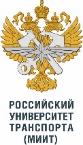 грузооборот 
расходы по перевозочным видам деятельности 
участковая скорость движения грузового поезда 
протяженность участков с предупреждениями об ограничении скорости 
производительность труда по перевозочным видам деятельности 
производительность труда локомотивных бригад 
задержки поездов 
дополнительные затраты 
сходы в поездах 
10. выполнение расписания движения грузовых поездов
11. производственный травматизм
Цифровая культура
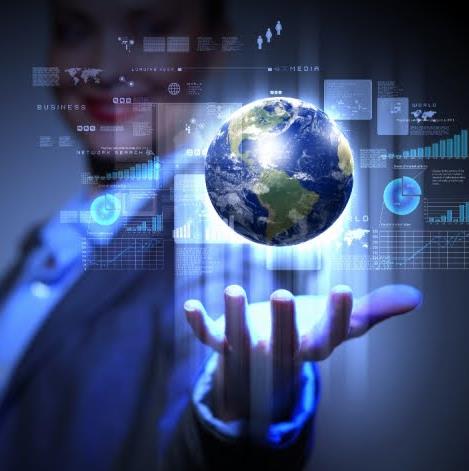 Цифровая культура — 

термин современной культурологии для обозначения формирующегося этапа культуры, соответствующего цифровому обществу, ведущие черты которого видятся в цифровой экономике, преодолении аналоговой экономики как выражения прежних общественных устоев.

Под цифровой культурой понимается создание среды, в которой руководители осознают важную роль технологий для бизнеса, обеспечивают доступность информации и обучают сотрудников для наиболее комфортного и эффективного использования цифровых инструментов в работе.
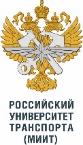 Элементы цифровой культуры
цифровые платформы
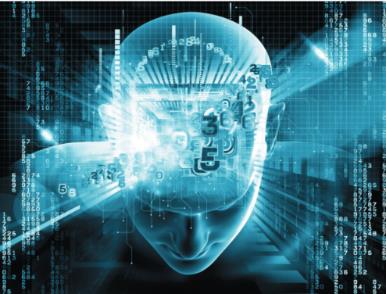 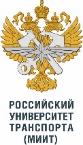 автоматизация контроля
цифровые сервисы
IoT, искусственный интеллект признание рисков
коллаборационные решения
Порядок оценки уровня зрелости цифровой культуры
Расчет с использованием шкалы оценок
Анкета
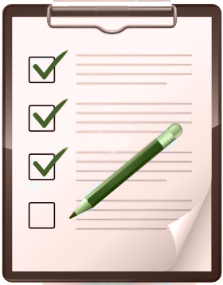 Оценка уровня зрелости
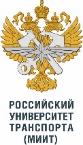 Влияние цифровой трансформации на безопасность
Накопление и обработка больших объемов данных, связанных с безопасностью позволяет делать прогнозы, устанавливать зависимости между показателями, принимать обоснованные решения.
Снижение негативного влияния человеческого фактора за счет автоматизации процессов
Искусственный интеллект не может решать все нестандартные задачи. Принятие неправильного решения в экстренной ситуации может привести к серьезным сбоям/авариям
Потеря имеющихся данных, информации или некорректная передача информации из одной системы в другую могут привести к принятию ошибочных решений.
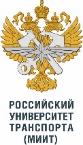 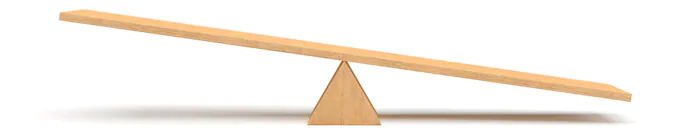 БЕЗОПАСНОСТЬ
Влияние цифровой культуры на безопасность
Обучение сотрудников эффективному использованию цифровых инструментов
Признание и снижение рисков цифровой трансформации
Признание значимости технологий для бизнеса
Обеспечение доступности информации
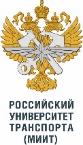 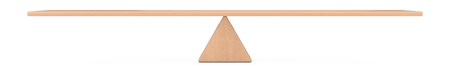 БЕЗОПАСНОСТЬ
Спасибо за внимание
Наличие цифровых технологий позволяет повышать уровень безопасности на транспорте.
В свою очередь наличие задачи повышения безопасности позволяет улучшать имеющиеся цифровые сервисы или разрабатывать новые.
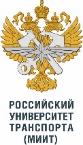 Цифровая
культура
Культура 
безопасности
Развитие организации